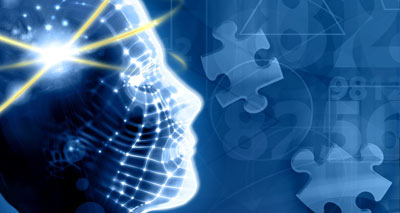 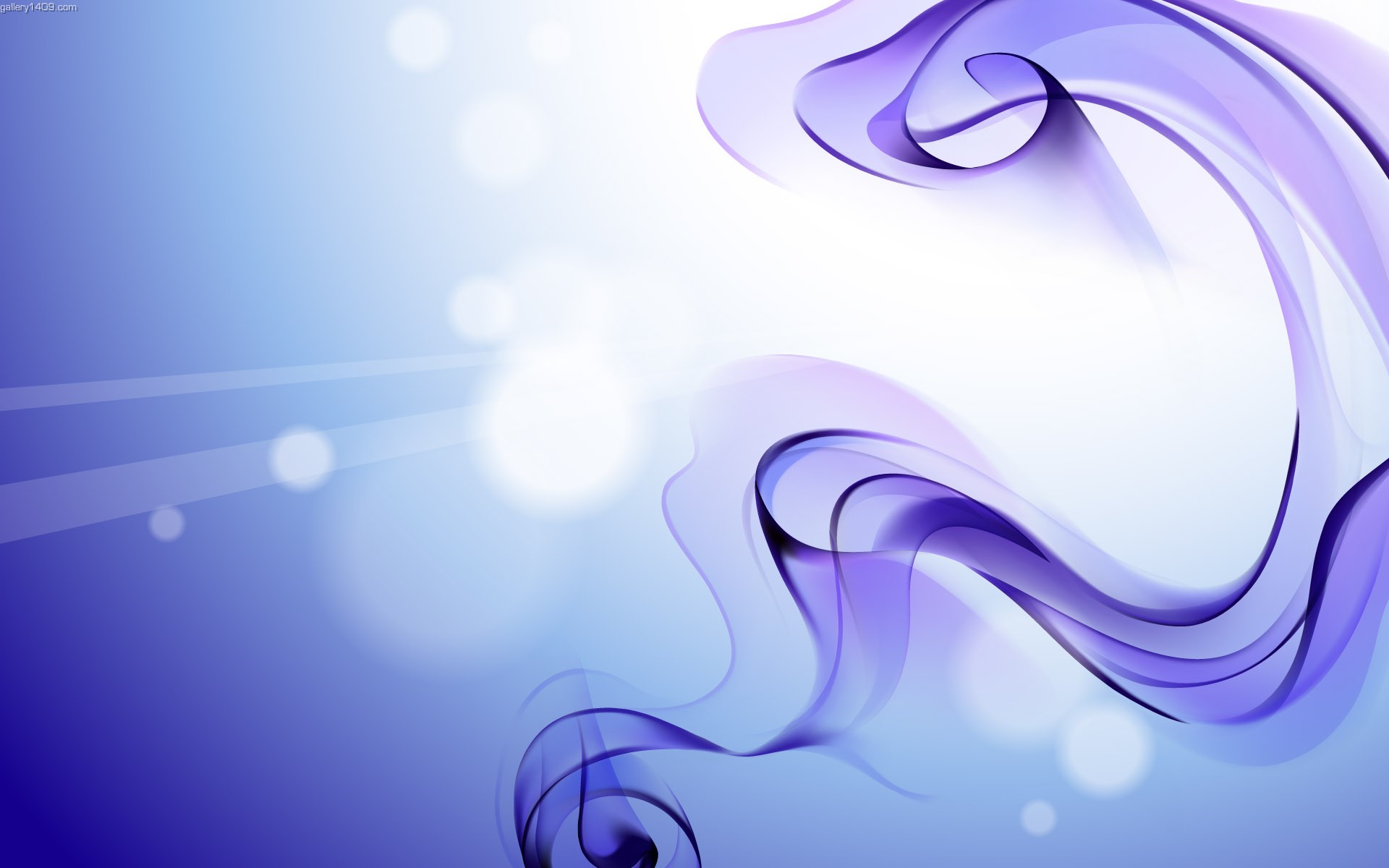 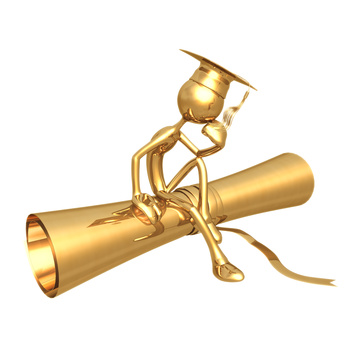 منهجية البحث العلمي المحاسبي
أ.د. بشرى المشهداني 
جامعة بغداد – قسم المحاسبة
مناهج البحث العلمي 
   تُعرف مناهج البحث العلمي بأنها " أسلوب للتفكير والتنفيذ يعتمده الباحثون من أجل :

     تنظيم الأفكار وتحليلها وعرضها للوصول إلى :
     حقائق حول ظاهرةٍ ما أو حلولاً بشأن مشكلةٍ ما وفق : 
     مجموعة من الخطوات المتلازمة والتي تؤدي كل منها إلى الخطوة التالية .

        هناك الكثير من المناهج التي تستخدم في مجال البحث العلمي منها المنهج الوصفي (التاريخي) والمنهج الوصفي التحليلي والمنهج التجريبي (التطبيقي) وغيرها , وفي مجال البحث العلمي المحاسبي تعارف على إستخدام منهجين للبحث هما المنهج الإستنباطي (النظري) والمنهج الإستقرائي (العملي) مع حقيقة إعتماد كل منهج في جانب منه على المنهج الأخر , وعادةً ما يختلف المنهج المستخدم باختلاف الهدف من الدراسة أو البحث وبحسب ما يأتي :
1.	المنهج الأستنباطي للبحث المحاسبي , حيث يبدأ الباحث بمقدمة عامة وعن طريق الاستدلال المنطقي يقوم بإثبات أن هذه المقدمة العامة تنطبق على حالة أو حالات خاصة ، أي الانتقال من العموميات إلى الجزيئات، أي نبدأ بالنظريات أو المقدمات التي تشتق منها الفرضيات وباستخدام التبرير المنطقي يتم استنباط النتائج نظرياً , ومن ثم ينتقل بها الباحث إلى عالم الواقع  بحثاً عن البيانات لإختبار صحة الفرضيات والنتائج المترتبة عليها. 

2.	المنهج الإستقرائي للبحث المحاسبي , حيث يتم الاستدلال المنطقي وفقًا للإستقراء بناءً على ملاحظة حالة أو حالات خاصة ، ثم اشتقاق نتيجة أو مقدمة عامة يمكن تعميمها على المجتمع محل الدراسة ، أي يتم الانتقال من الجزيئيات إلى العموميات , وفي مجال المحاسبة يتطلب تطبيق المنهج الاستقرائي القيام بتجميع الملاحظات أو المشاهدات وقياس الظواهر من خلال عدة طرق مثل قوائم الاستبيان، وإجراء التجارب العملية ودراسة الأرقام المحاسبية وغيرها ، وبذلك يمكن استخلاص بعض الفروض العلمية ومن ثم التوصل إلى النتائج العلمية وإعطائها صفة العمومية .
منهجية البحث العلمي أو الطريقة العلمية للبحث

      لنفترض أنك جالس في مكان ما، وأسترعت انتباهك ملاحظة ما Observation لظاهرة طبيعية أو إجتماعية مثلاً ، ثم أخذت تتساءل Question ، بعد ذلك بدأت في البحث عن معلومات أكثر تخص هذه الظاهرة , Research , ثم خمّنت فروضاً حول الظاهرة التي لاحظتها   Hypotheses أي أنني مثلاً ، لو فعلت كذا قد أصل إلى كذا ، ثم بدأت في إجراء تجربة  Experiment بناءً على الفرضيات التي وضعتها عندها ستحصل على نتائج من هذه التجارب وتقوم بتحليلها Analysis  لتصل في النهاية إلى استنتاج  Conclusion .  هذه هي الطريقة العلمية بمنتهي البساطة .

وتمر الطريقة العلمية بعدة خطوات وهي :
1.رصد ملاحظة معينة أو ظاهرة معينة .
2.تحديد مجال المشكلة التي تسعى إلى حلها والتساؤلات الخاصة بها .
3.مراجعة الدراسات السابقة .
4.صياغة الفرضية أو الفرضيات التي ستبني عليها بحثك. 
5.تحديد أهداف البحث .
6.مصادر جمع البيانات والمعلومات والمنهج الذي سيستخدم للوصول إلى النتائج وتحليلها وتفسيرها.
7.صياغة الإستنتاجات والتوصيات .
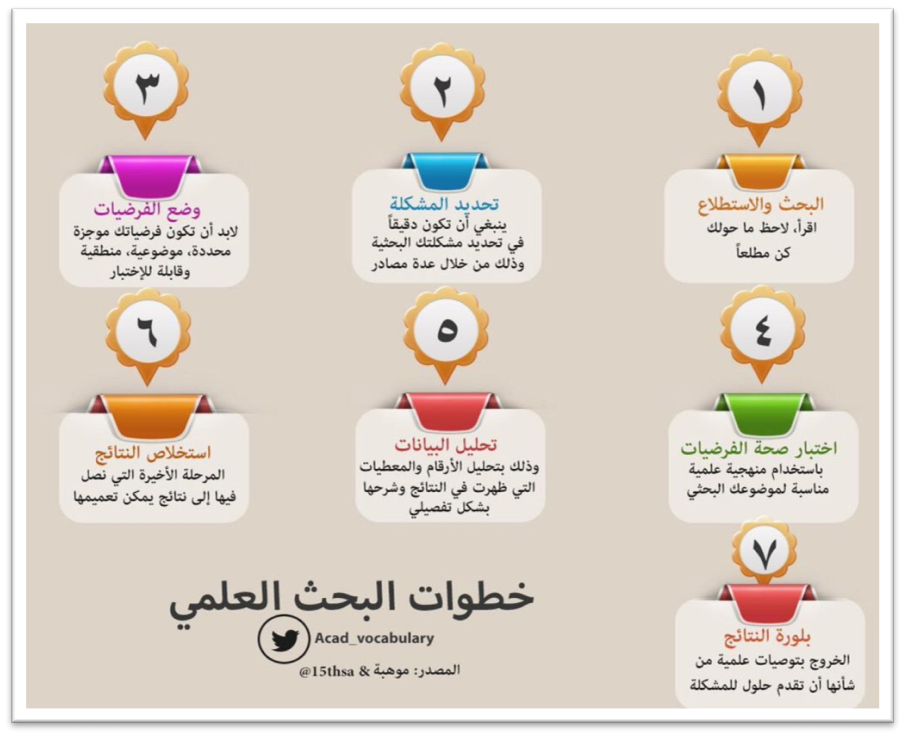 1.	رصد ملاحظة معينة أو ظاهرة معينة 
    أنت طالب بكالوريوس أو ماجستير أو دكتوراه حديث، بدأت للتو في طريق البحث العلمي وعليك أن تقدم بحثاً , أو رسالةً أو أطروحةً  ولا تعرف أين البداية ، ثم يقول لك مشرفك حينها "ضع بيانًا لمشكلتك البحثية وصياغة لمنهجية البحث الذي ستقوم به " ، وأنت لا تزال حديث العهد بهذه المرحلة ! 

• فقد يبدأ البحث بملاحظة يقوم بها الباحث أو المشرف من خلال قراءة ورقة علمية ، هذه الملاحظة تَصلُح لأن تكون نواةً لفكرة بحثية ، وعليها يقوم الباحث بعد ذلك ببناء أسئلته البحثية والتي ينتهي البحث بالإجابة عليها.
• وأحيانًا يحدث العكس، فيبدأ البحث بسؤال يدور في رأس الباحث، وخلال إجرائه للتجارب يلاحظ الباحث بعض الأشياء ونتائج معينة تدفعه للتفكر في أسئلة بحثية أخرى حتى يتم بناء البحث كاملاً, لا يهم أيهما جاء أولاً  ولا أي الاثنين قاد إلى الآخر، المهم أن الملاحظة / السؤال هما العاملان التحفيزيّان الأساسيّان اللذان يدفعان الباحث للعمل على فكرة بحثية معينة.
2.تحديد المشكلة البحثية 
      من الجدير بالذكر أنّ مشكلة البحث العلمي تتبلور في جملة أو في صيغة تساؤل للأسفسار عن العلاقة القائمة بين متغيرين أو أكثر وجواب هذا التساؤل هو الغرض من عملية البحث العلمي، أي أن الخطوة الأولى في الدراسة العلمية هي تحديد مشكلة البحث التي ينشد الباحث دراستها والتعرّف على أبعادها بصورة دقيقة وإظهار الصورة الكاملة التي تتجلى فيها المشكلة ، ولا بد أنْ تكون هناك مبررات علمية يسوقها الباحث لدراسة مشكلة بعينها حتى تكون دراستها إضافة علمية جديدة .
مثال 1 : 
• تحديد المشكلة الواقعية : من خلال الواقع الذي تعيشه تعرف بأن هناك فيروس يسبب مرضاً ما للإنسان . 
•تحديد المشكلة البحثية : عليك الآن أن تحدد التساؤل البحثي وهو : كيف أمنع الفيروس من التسبب في المرض ؟ أو هل أن المركب x يمكن أن يكون فعالاً للقضاء على الفيروس ؟
3. مراجعة الأدبيات (الدراسات السابقة )
 "إذا كانت رؤيتي أبعد من الآخرين فذلك لأني أقف على أكتاف العمالقة " If I have seen further than others, it is by standing upon the shoulders of giants.
     في هذه المقولة النفيسة يشيد نيوتن بفضل من سبقوه من العلماء في البحث وإنتاج العلوم التي وصلت إليه فكان بدراستها مع اجتهاده الوصول لما أنتجه هو من علم , لا يجب أن يبدأ الباحثون الذين يجرون أبحاثهم وفقا لمبادئ البحث العلمى دون الرجوع إلى الدراسات السابقة المتاحة  Literature review, حيث تقدم الدراسات السابقة المتاحة معلومات عن كيفية إجراء الأبحاث السابقة والنتائج التى توصلت اليها.  ويعتبر الباحثون المحترفون الرجوع إلى الدراسات السابقة من أهم خطوات عملية البحث لأنها تساعدهم على التعلم من الأبحاث السابقة ومعرفة الوقت والجهد والتكلفة والأضرار التى قد يتعرض لها البحث فى حالة عدم إمكانية الرجوع إلى الدراسات السابقة.
    وعليه قبل أن يبدأ الباحث فى إجراء البحث ، عليه إثارة الأسئلة التالية والتي عادةً ، ما  تساعد الإجابة عليها في تحديد فروض أو تساؤلات البحث.

• ما نوع الأبحاث التى أجريت فى نفس المجال من قبل ؟
• ماذا يوجد فى الدراسات السابقة ؟
• ماذا يمكن أن تضيف الدراسة السابقة من معلومات فى مجال الدراسة الحالية ؟
• ما هى الأساليب التى استخدمت فى الدراسات السابقة ؟
• ما هى المقترحات أوالتوصيات التى قدمها باحثو الدراسات السابقة ؟ فقد تكون تلك المقترحات أو التوصيات حلولاً مؤقتة لمشكلة بحثك الحالي .
3. صياغة فرضية أو فرضيات البحث
     تعد فرضية أو فرضيات البحث بمثابة حلول أولية محتملة لمشكلة البحث وهي ليست واقعاً مؤكداً أو حقيقة إنما مجرد حل محتمل للمشكلة يفترضه الباحث على أن تخضع فيما بعد إلى الإختبار العلمي لكي يتم نفي الفرضية (الفرضيات) أو إثباتها .
كما أن الفرضية : تعد تخمين يتناول العلاقة بين متغيرين أحدهما يمثل المتغير المستقل والأخر يمثل المتغير التابع ويتم إختبارها بشكل مباشر وقد تكون العلاقة بين المتغيرين علاقة صحيحة أو خاطئة .
4.تحديد أهداف البحث 

      تعد أهداف البحث العلمي إحدى الخطوات المهمة في سبيل إعداد الأبحاث العلمية ، وهي تعبر عن الغاية من البحث ، أو ما يصبو إليه الباحث العلمي من الأطروحة أو الرسالة المقدمة في مجال التخصص الذي درسه ، ويجب على كل باحث أن يحدد الأهداف قبل القيام بالبحث ، لما ينطوي عليه من أهمية من أجل الوصول إلى النتائج .
    ويفترض أن كل هدف من أهداف البحث يختص أو يتناول متغير من متغيراته نظرياً وعملياً , فضلاً عن تحديد هدف أساسي يتمثل في مناقشة ترابط المتغيرين معاً نظرياً وعملياً .